Wo sind die Kinderrechte aufgeschrieben?
1
2
3
In der Kinderrechts-konvention, weil sie für ganz viele Länder gelten.
In der Bibel, weil da alles drin steht.
In der Schulordnung, weil die Lehrer sich damit auskennen.
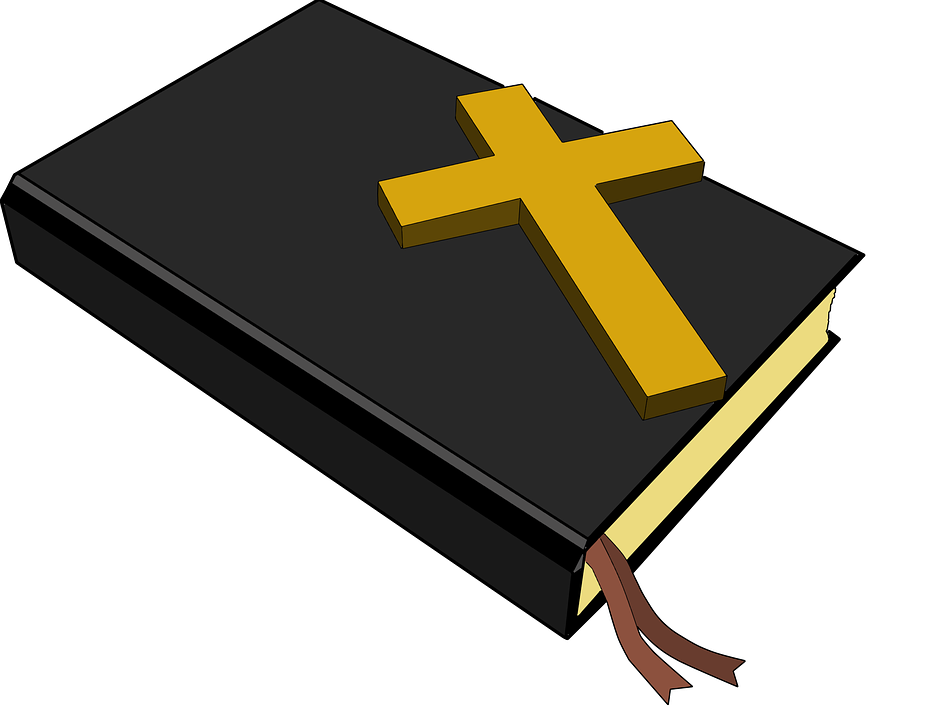 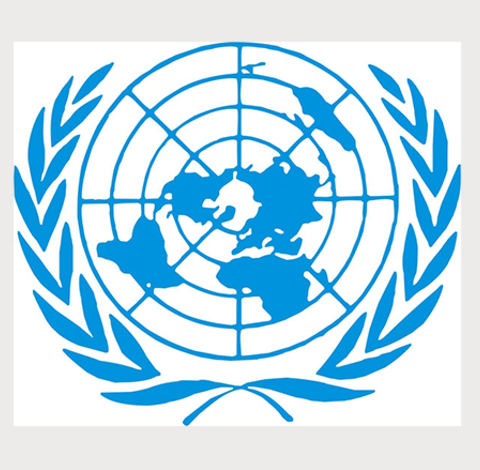 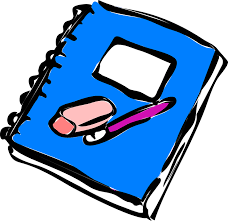 Kinderrechtequiz
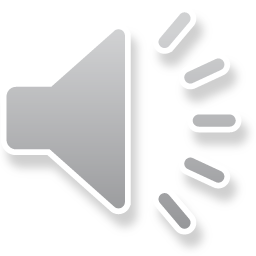 Welches Kinderrecht gibt es wirklich?
1
2
3
Das Recht auf einen Handy. Sonst können Kinder sich nicht verständigen und das ist unfair.
Das Recht auf ein Haustier. Schließlich lernen Kinder viel, wenn sie sich um ein Tier kümmern.
Das Recht auf einen eigenen Namen. Kinder sind damit registriert und geschützt. Auch können die Eltern sie so leichter zum Essen rufen.
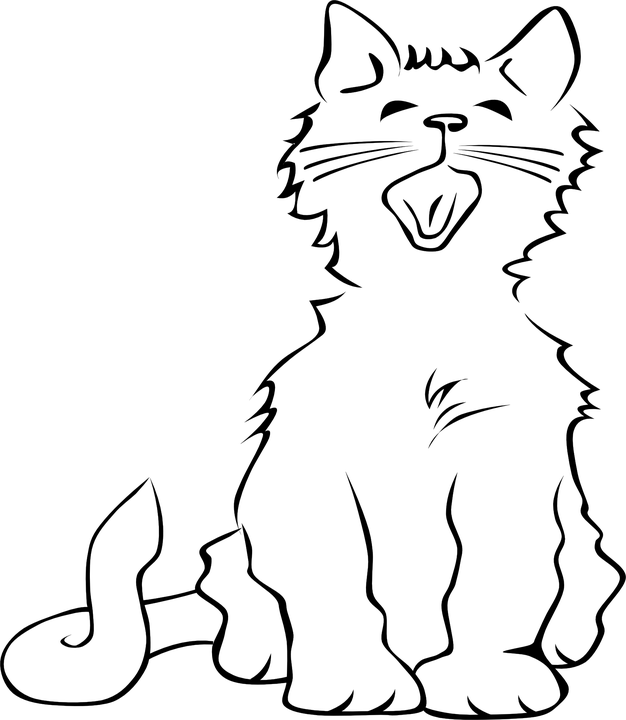 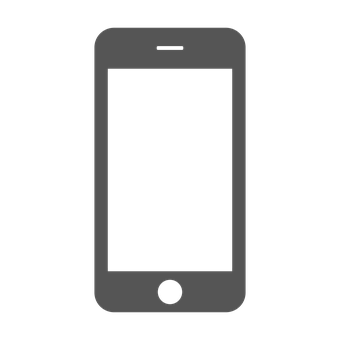 Leon, Marie…
Kinderrechtequiz
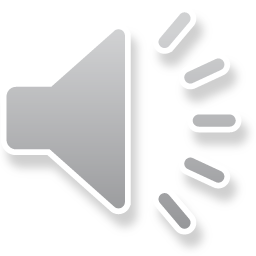 [Speaker Notes: Nach Artikel 7 und 8 der UN-Kinderrechtskonvention hat jedes Mädchen und jeder Junge das Recht auf einen Eintrag in ein Geburtsregister, einen Namen, eine Nationalität und auf Schutz der Identität. Denn wer nicht registriert ist, existiert offiziell nicht. Nicht registrierte Kinder haben häufig keinen Zugang zu ärztlichen Vorsorgeuntersuchungen oder sind vom Schulbesuch ausgeschlossen. Und sie sind schutzlos gegen Missbrauch und Gewalt.]
Welches Kinderrecht gibt es wirklich?
1
2
3
Das Recht auf ein eigenes Zimmer,            weil Geschwister zu unterschiedlichen Zeiten ins Bett müssen.
Das Recht auf Spielen und Freizeit, weil Spielen wichtig für die Entwicklung von Kindern ist.
Das Recht auf Geburtstags-geschenke, weil dadurch die Besonderheit des Tages betont wird.
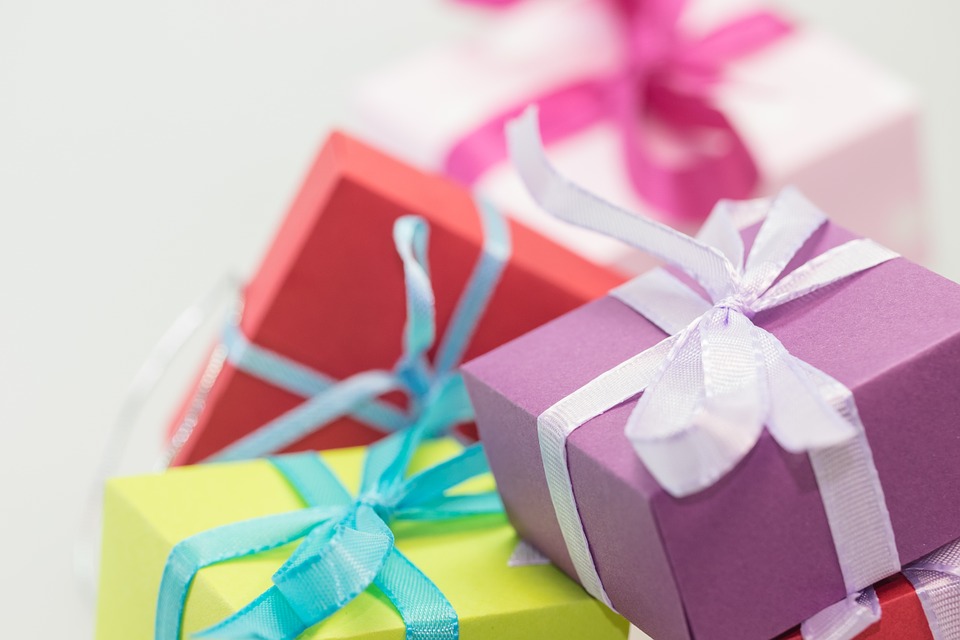 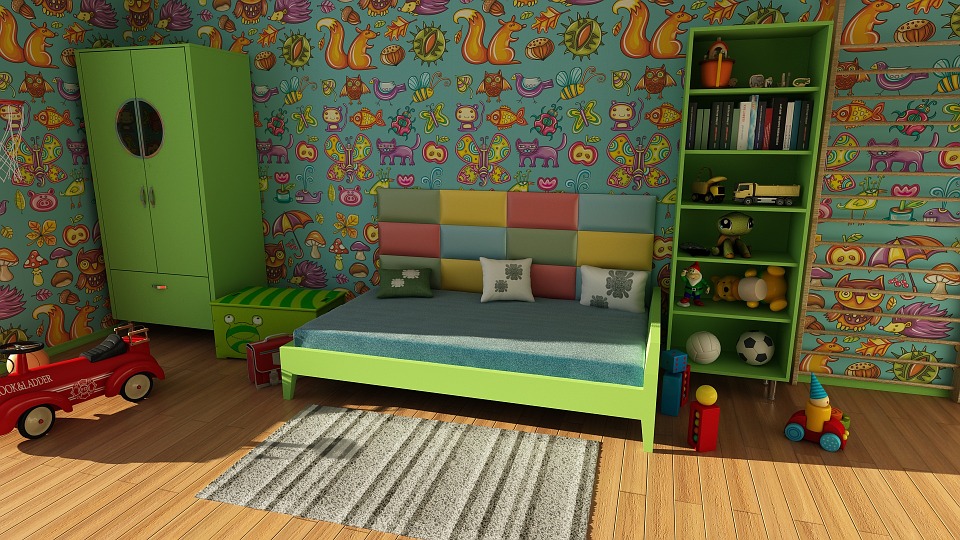 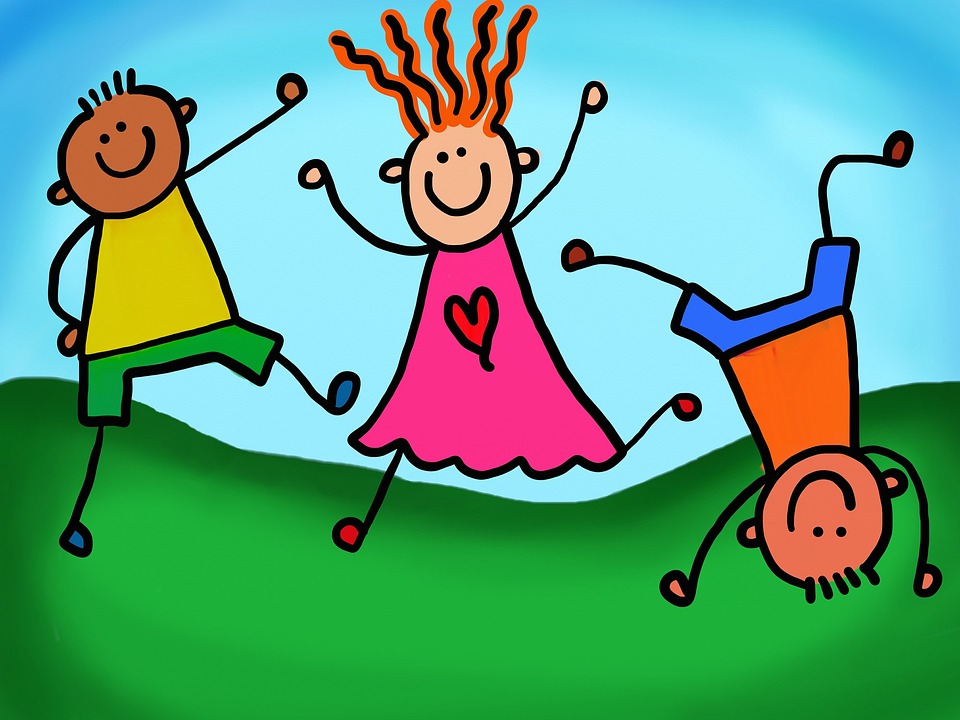 Kinderrechtequiz
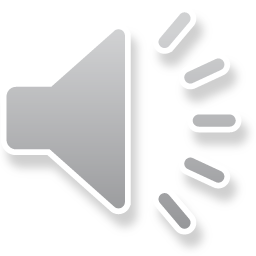 Wie ist das mit den Rechten von Mädchen und Jungen?
1
2
3
Mädchen und Jungen haben  dieselben Rechte. Schlau sein hat damit nichts zu tun.
Mädchen haben mehr Rechte, weil sie schlauer sind.
Jungen haben mehr Rechte, weil sie schlauer sind.
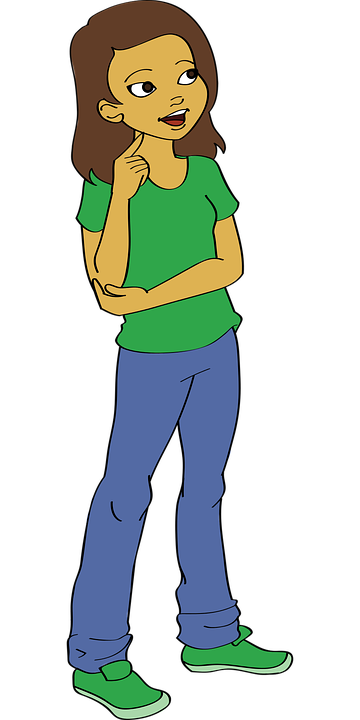 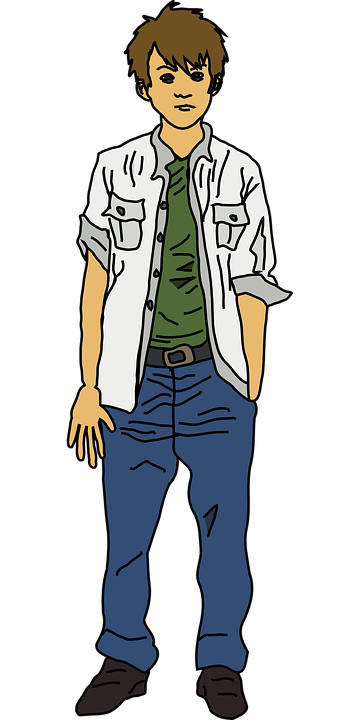 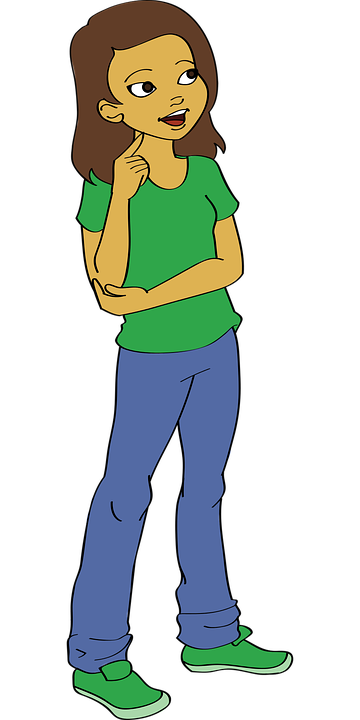 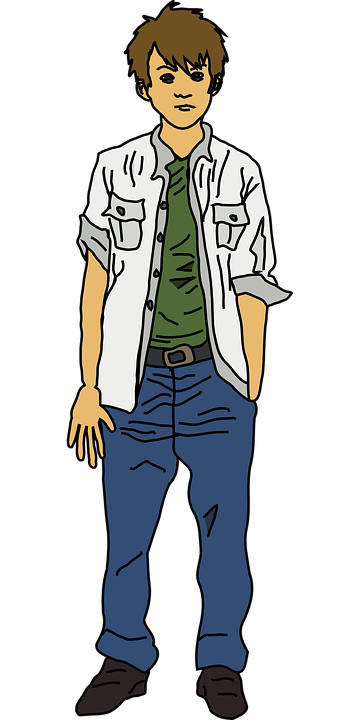 Kinderrechtequiz
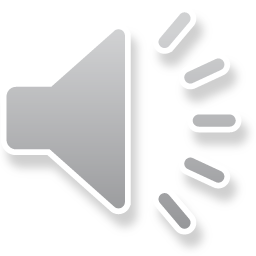 Kinder haben ein Recht auf Lernen und Bildung:                Wie ist das bei uns?
1
2
3
In Deutschland ist der Schulbesuch gesetzlich geregelt. Schulen sind kostenlos und es gibt an allen Orten Schulen.
In Deutschland entscheiden die Kinder selbst, ob sie zur Schule gehen.
In Deutschland gehen die Kinder in die Schule, wenn die Eltern das wollen.
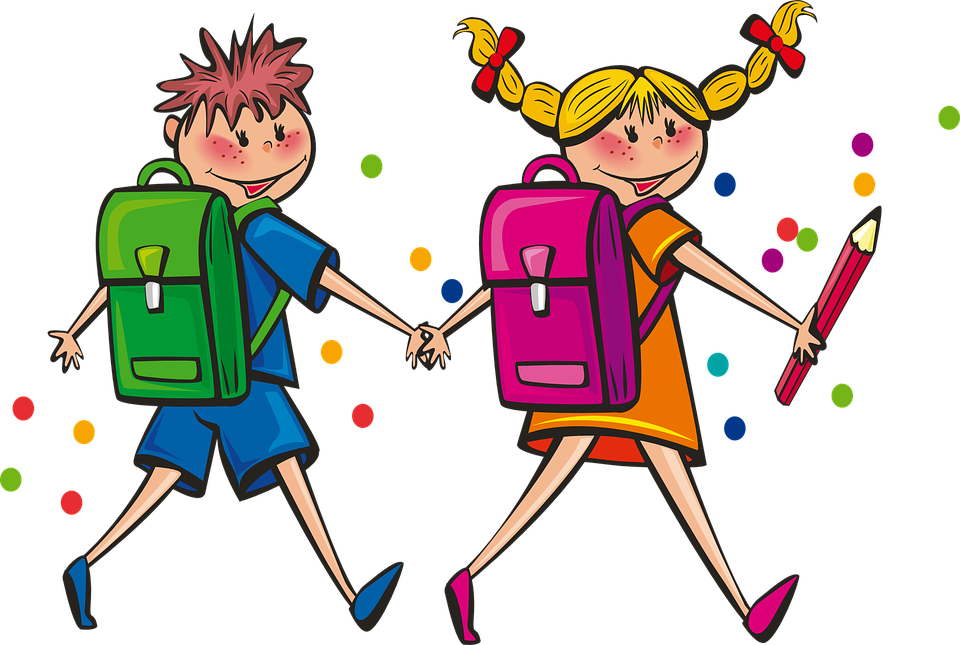 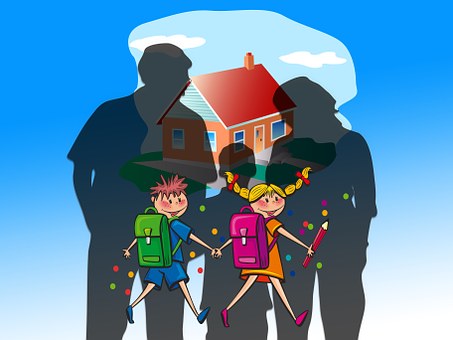 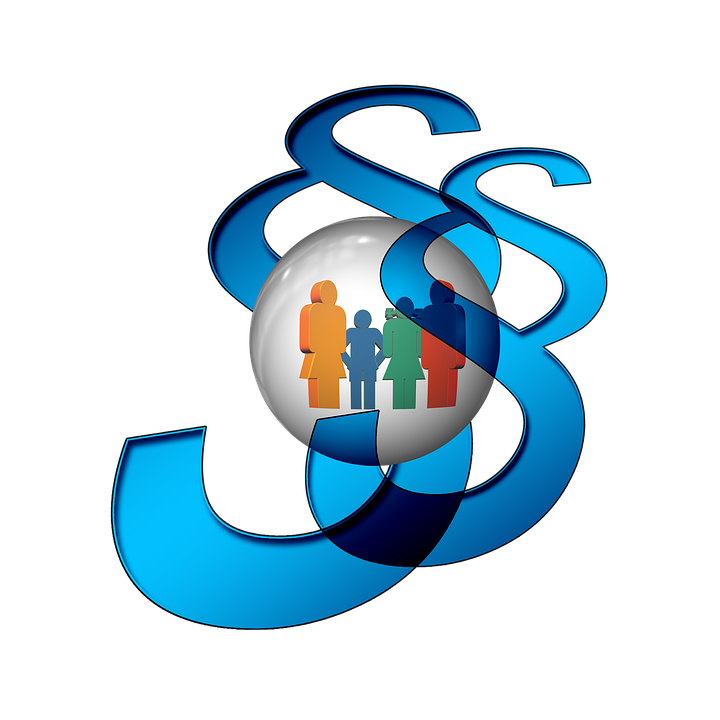 Kinderrechtequiz
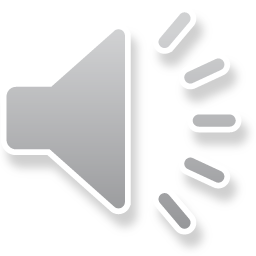 [Speaker Notes: In Deutschland gibt es die Schulpflicht. Diese schreibt vor, dass Kinder mind. 9 Jahre in die Schule gehen.]
Dürfen Kinder ihre Meinung sagen?
1
2
3
Ja, aber nur bei ihren Eltern und bei Menschen, die sie kennen.
Nein. Erst wenn sie 18 Jahre sind. Davor haben Kinder eh keine richtige Meinung.
Ja, das dürfen sie immer.             Aber sie dürfen niemanden damit absichtlich verletzen.
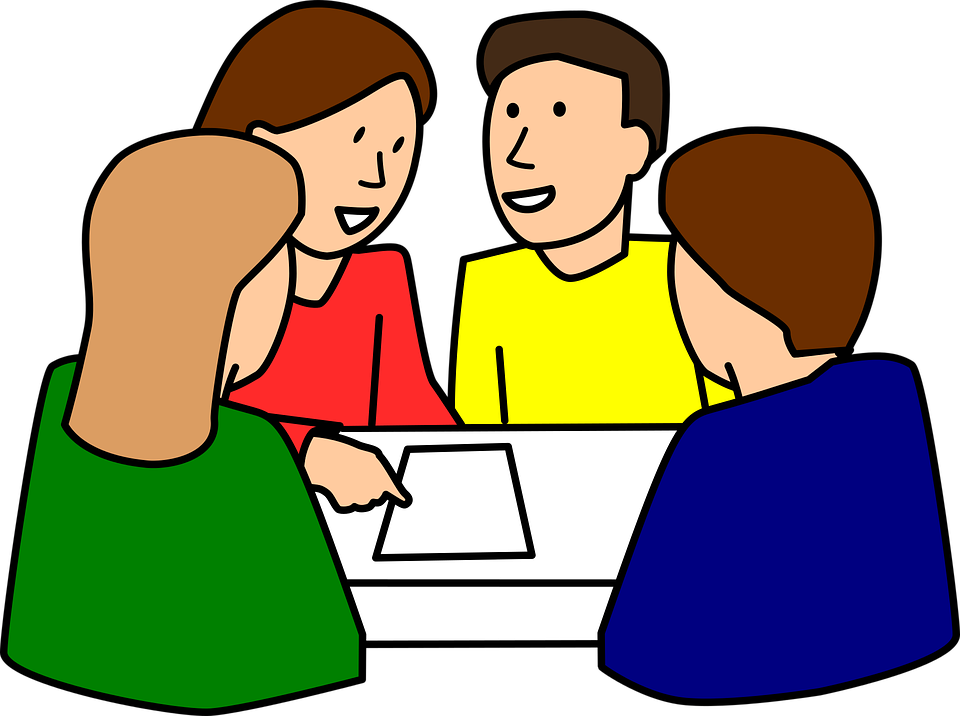 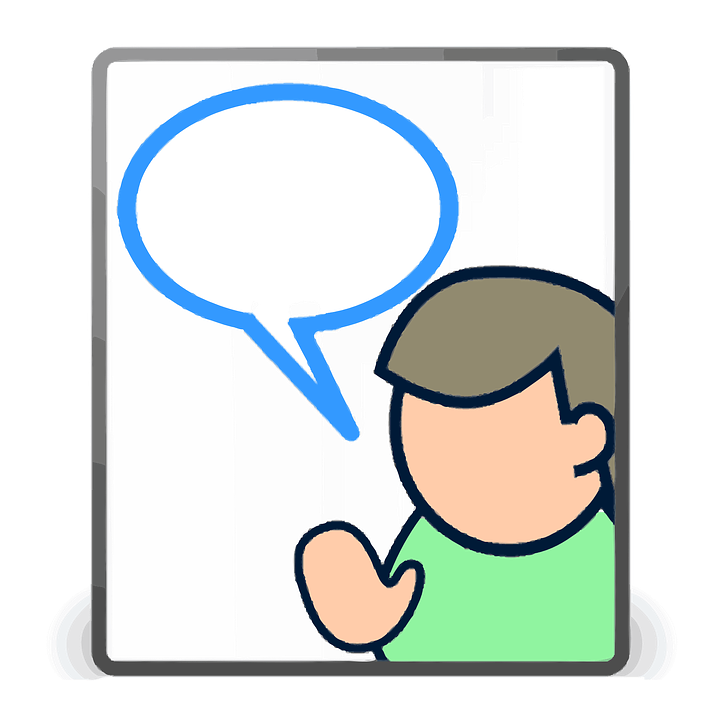 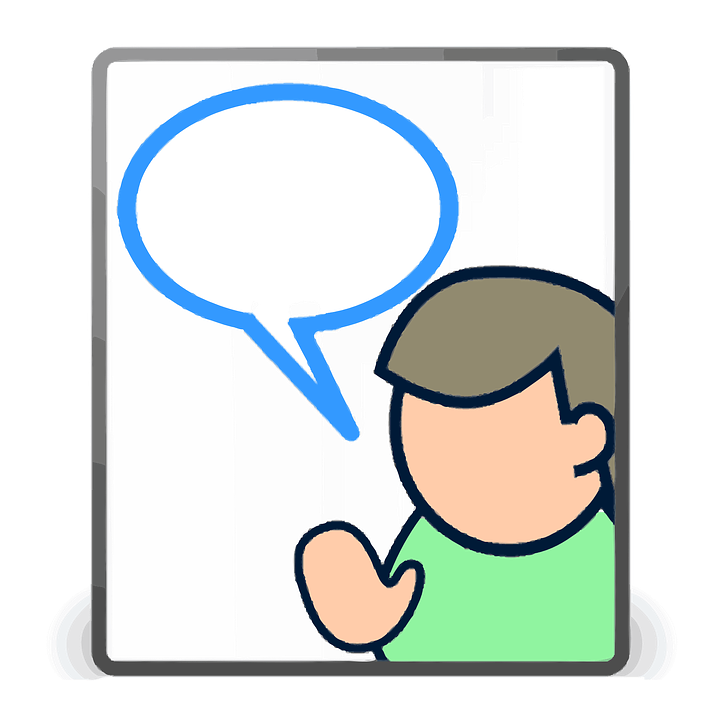 Kinderrechtequiz
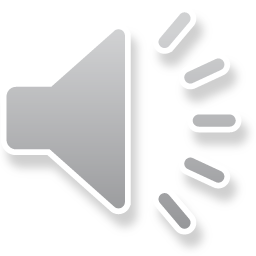 Dürfen blinde oder gehörlose Kinder in eine „normale“ Schule gehen?
1
2
3
Nein, wie soll das denn gehen?
Ja, natürlich!
Nur wenn sie ganz besonders klug sind.
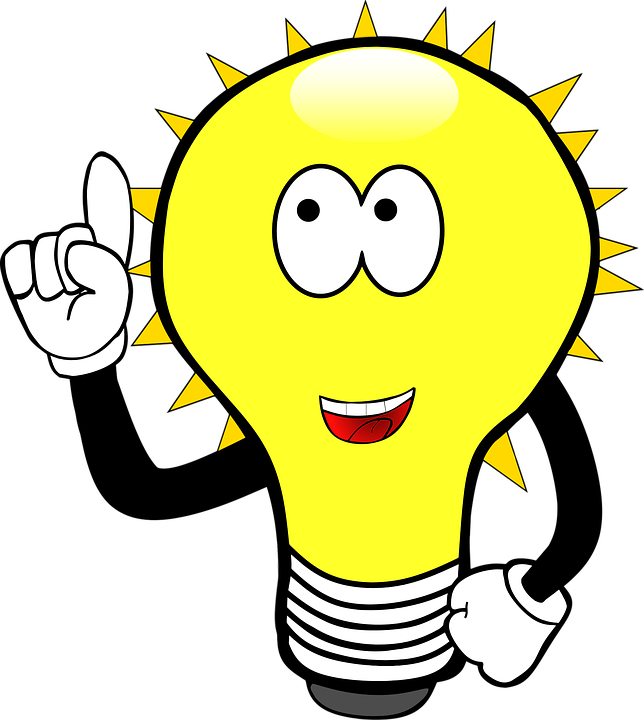 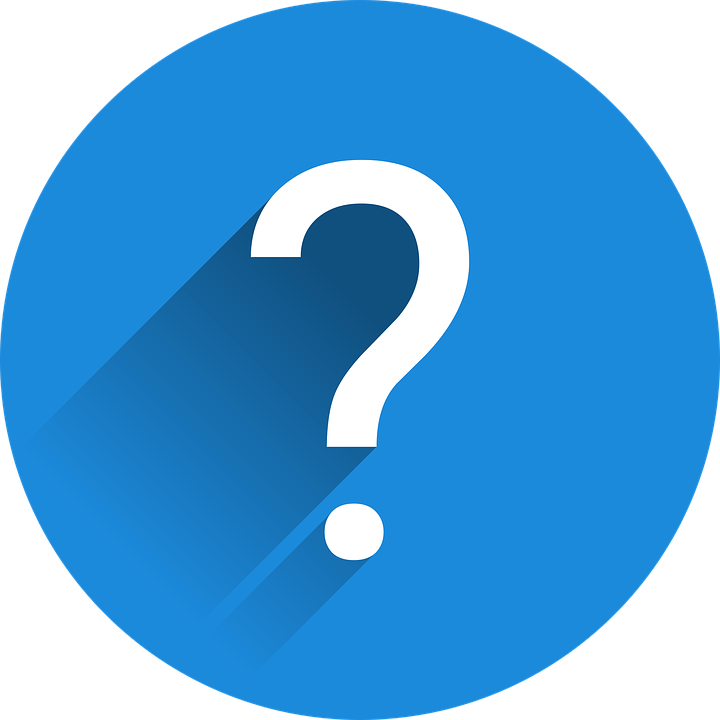 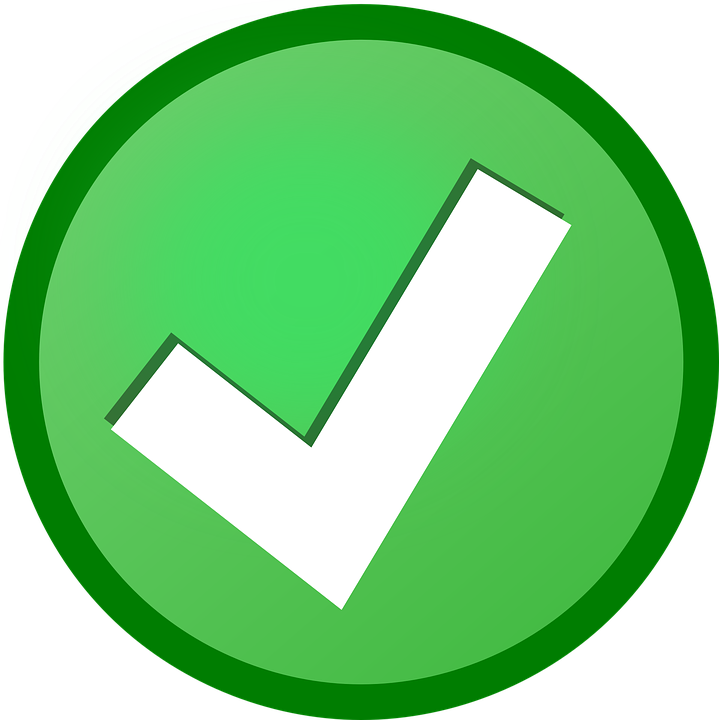 Kinderrechtequiz
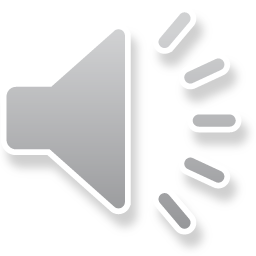 Was stimmt?
1
2
3
Jüngere Kinder haben mehr Kinderrechte, weil sie noch klein sind und mehr Schutz brauchen.
Die Kinderrechte sind für alle Kinder gleich, egal wie alt sie sind.
Ältere Kinder haben mehr Kinderrechte, weil sie schon viel vernünftiger sind.
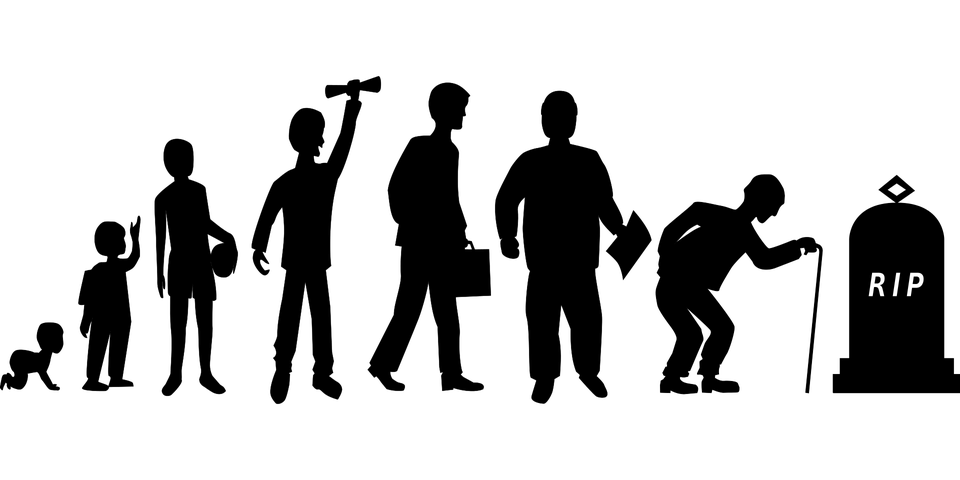 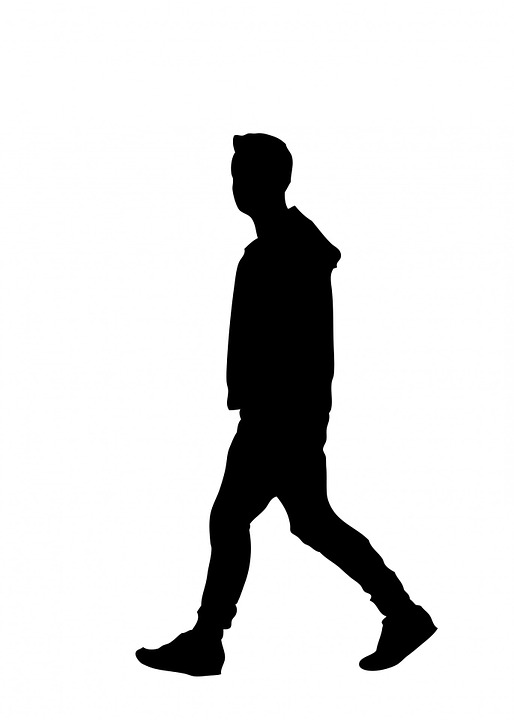 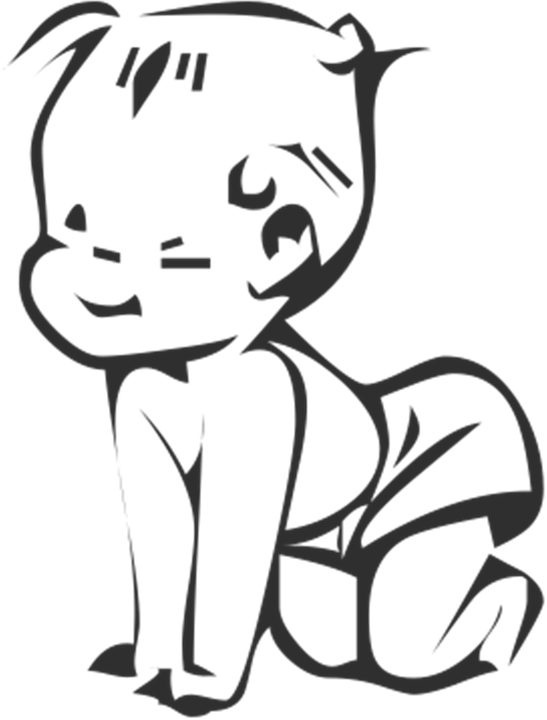 Kinderrechtequiz
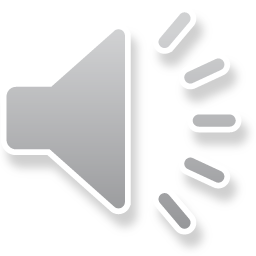 Dürfen Kinder im Haushalt Wäsche waschen, kochen, Müll raustragen oder staubsaugen?
1
2
3
Nur wenn die Eltern ihnen dafür Geld geben.
Nein, dafür haben Kinder keine Zeit. Das machen deshalb die Eltern.
Ja, damit sie selbständig werden.
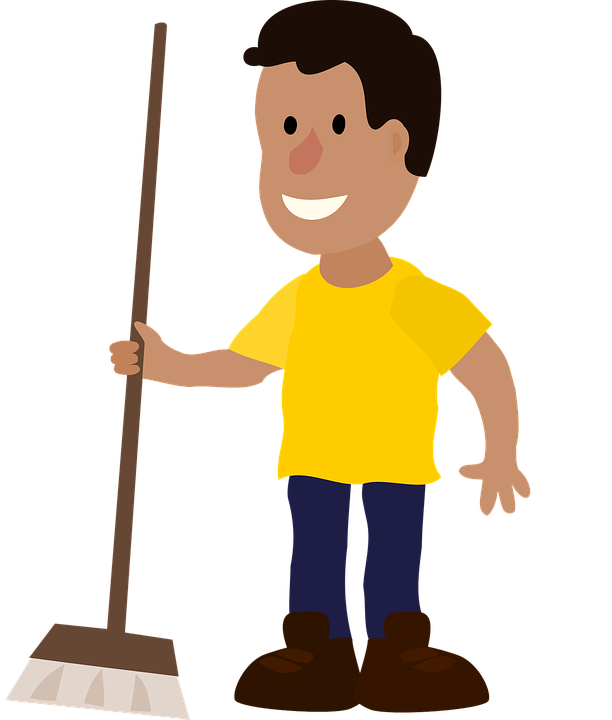 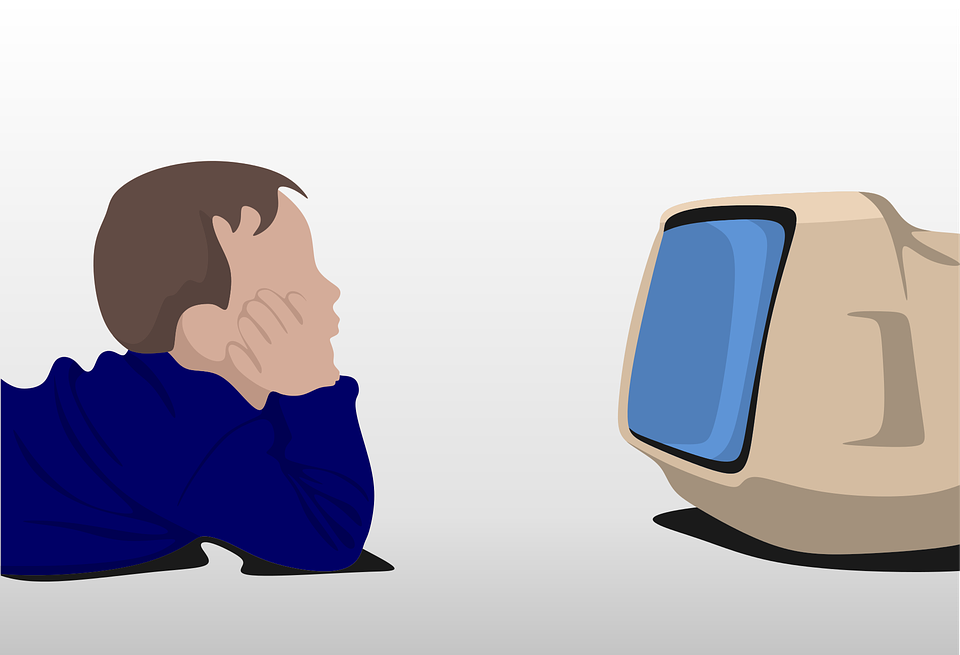 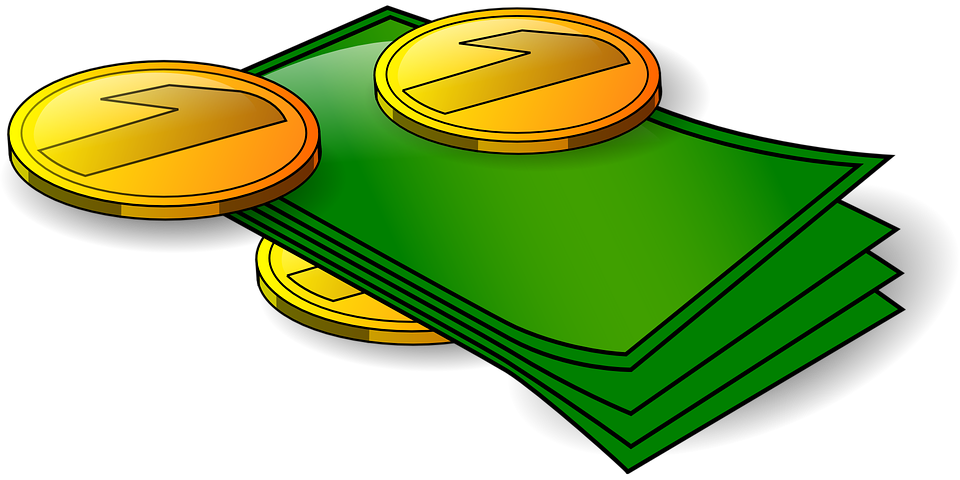 Kinderrechtequiz
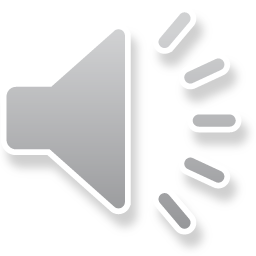 Dürfen Eltern Briefe ihrer Kinder lesen oder einfach ins Zimmer kommen?
1
2
3
Ja. Schließlich räumen sie auch auf.
Nein. Auch Kinder haben ein Recht auf Privatsphäre und müssen deshalb gefragt werden.
Ja. Eltern sind halt die „Bestimmer“ und dürfen kontrollieren.
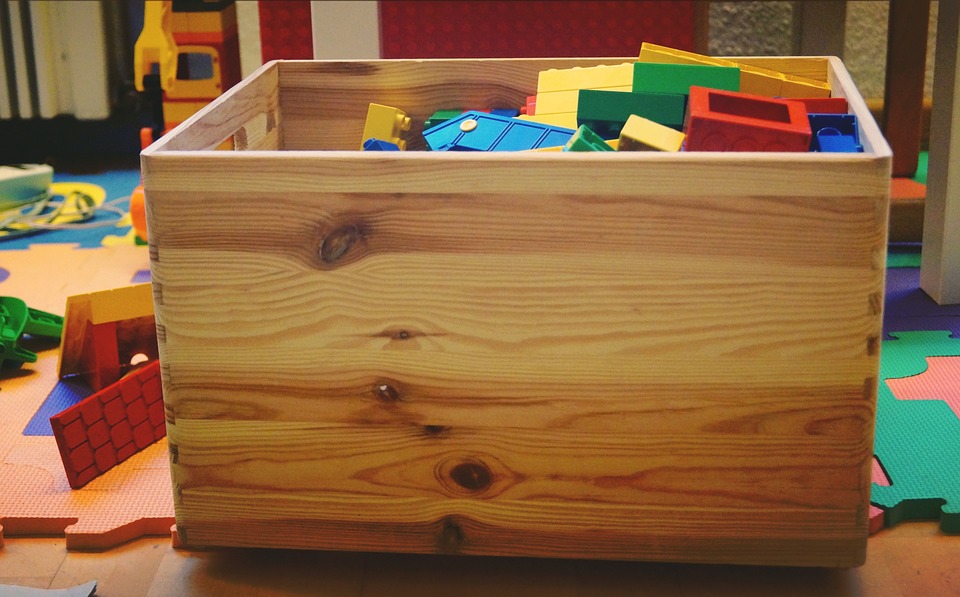 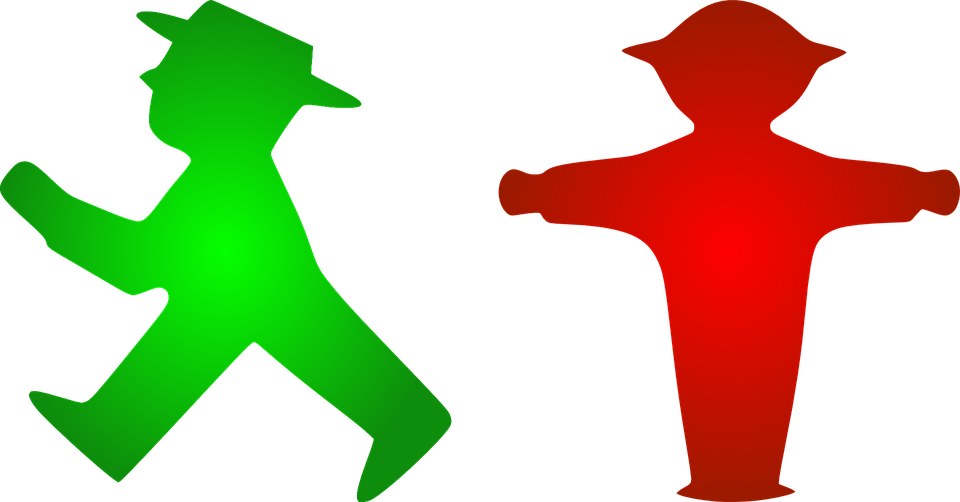 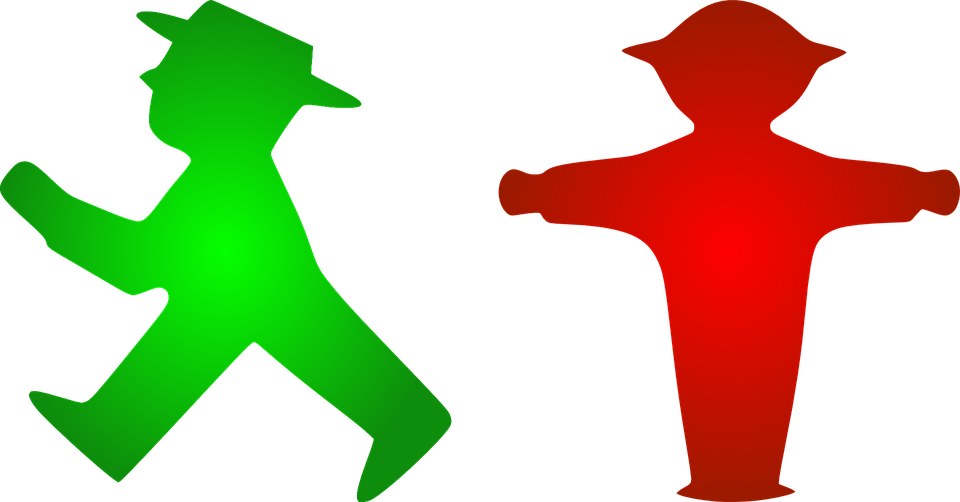 Kinderrechtequiz
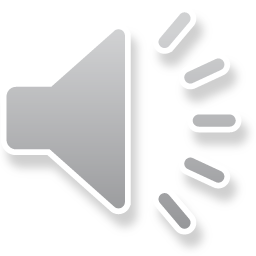 Und jetzt im Endspurt geht´s um deine Meinung!
Dafür gibt es kein richtig oder falsch: Welches Kinderrecht findest du für alle Kinder am wichtigsten?
Das Recht, dass alle gleich behandelt werden.
Das Recht auf Spielen und Freizeit.
Das Recht zur Schule zu gehen und zu lernen.
Deine Meinung 
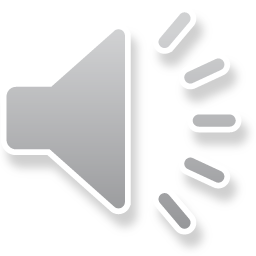 Sag uns deine Meinung!
Ich will noch mehr über die Kinderrechte wissen.
Ich find es gut über die Kinderrechte Bescheid zu wissen.
Die Kinderrechte sind nicht so wichtig für mich.
Deine Meinung 
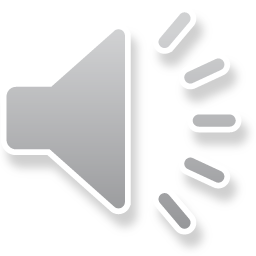 Sag uns deine Meinung!
Die Fragen waren zu schwer.
Das Quiz hat mir Spaß gemacht.
Die Fragen waren zu leicht.
Deine Meinung 
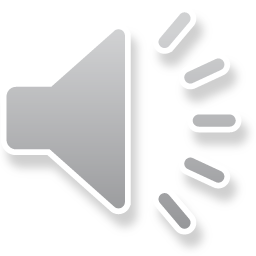